Google File System, HDFS, BigTable, Hbase
Κατανεμημένα Συστήματα
2016-2017


http://www.cslab.ece.ntua.gr/courses/distrib
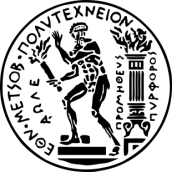 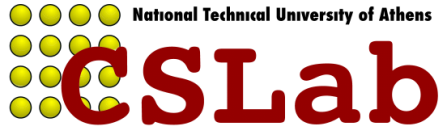 Περιεχόμενα
File systems – distributed File systems
GFS
HDFS
BigTable
HBase
File System
Originally developed for centralized computer systems and desktop computers.
Operating system facility providing a convenient programming interface to disk storage
File systems are responsible for the organization, storage, retrieval, naming, sharing and protection of files.
Files contain both data and attributes
Γενικά
Σε ένα Κατανεμημένο σύστημα 
Απαιτείται δυνατότητα αποθήκευσης και διαχείρισης μεγάλου συνόλου δεδομένων.
Τα δεδομένα αξιοποιούνται και παράγονται σε διαφορετικές τοποθεσίες.
Οι βλάβες του υλικού είναι πολύ συχνές.
Τα αρχεία έχουν πολύ μεγάλο μέγεθος.
Distributed File System
Implement a common file system that can be shared by all autonomous computers in a distributed system
Απαιτήσεις
Συνέπεια – consistency 
Ανοχή σε σφάλματα – fault tolerance 
Διαθεσιμότητα – high availability 
Κλιμακωσιμότητα – scalability 
Διαφάνεια – transparency 
Ταυτοχρονισμό – concurrency 
Απόδοση – efficiency
Αρχιτεκτονικές
Fully distributed: files distributed to all sites
Issues: performance, implementation complexity
Client-server Model:
Fileserver: dedicated sites storing files perform storage and retrieval operations
Client: rest of the sites use servers to access files
Λειτουργίες (1)
Λειτουργίες ενός κατανεμημένου συστήματος αρχείων:
Ονομασία (Name Server)
Provides mapping (name resolution) the names supplied by clients into objects (files and directories)
Takes place when process attempts to access file or directory the first time.
Διαμοιρασμός
Λειτουργίες (2)
Προσωρινή αποθήκευση: caching
Improves performance
Caching at the client
 When client references file at server: Copy of data brought from server to client machine 
Subsequent accesses done locally at the client
Caching at the server:
File saved in memory to reduce subsequent access time
Issue: different cached copies can become inconsistent. Cache managers (at server and clients) have to provide coordination.
Replication
GFS: Google File System
Proprietary distributed file system
2003 paper: Symposium on Operating Systems Principles
Successor: Colossus, released 2010
GFS: Google File System
Kλιμακώσιμο κατανεμημένο σύστημα αρχείων
Modest number of large files
Κατάλληλο για data-intensive εφαρμογές 
Ανοχή σε σφάλματα
Εξυπηρετεί ένα μεγάλο σύνολο από πελάτες.
Need semantics for concurrent appends
Παραδοχές
Υψηλή συχνότητα βλαβών.
Τα αρχεία σε τέτοιου είδους συστήματα είναι μεγάλα (πολλά GBs)
Πρόσβαση αρχείων
Large streaming reads + small random reads
Many large sequential writes
Τα περισσότερα αρχεία τροποποιούνται µε προσάρτηση(append)
Random access overwrites don’t need to be efficient
Ειδικός χειρισµός για παράλληλο append
Ταιριάζουν για data analytics
Συνήθως µεγάλα αρχεία.
Το υψηλό bandwidth προτιµάται από το χαµηλό latency.
Διεπαφή συστήµατος αρχείων
create/delete
open/close
read/write
Snapshot
Low cost
record append
Atomicity with multiple concurrent writes
Αρχιτεκτονική
Ένας master
Πολλαπλοί slaves -> chunkservers
Πολλαπλοί clients
Τα αρχεία χωρίζονται σε chunks σταθερού µεγέθους
Δεν πραγματοποιείται caching στα data (μόνο σε metadata)
Chunk
Server
Chunk
Server
Chunk
Server
Οι παίκτες
metadata only
Master
Client
}
{
Client
Many
Many
Client
data only
Client
GFS Files
Μέγεθος chunk
64 ΜΒ
Μειωμένη ανάγκη επικοινώνίας client και master.
Μειωμένος φόρτος δικτύου.
Μικρότερο μέγεθος δομών δεδομένων στον master.
Chunks από μικρά αρχεία μπορεί να αποτελέσουν hotspots.
Master
Ο master διατηρεί:
Το namespace
Την αντιστοιχία από αρχεία σε chunks
Τις θέσεις των chunks (και των replicas)
Όλα τα μεταδεδομένα βρίσκονται στη μνήμη του master
Ο master εντοπίζει τα chunks μέσω heartbeat μηνυμάτων
Σημαντικές αλλαγές στο GFS διατηρούνται στο operation log
Checkpoints
Χειρίζεται
Leases (locks)
Garbage collection
Chunk migration
Having one master -> global knowledge
Allows better placement / replication
Simplifies design
Αρχιτεκτονική
Master
Client
Chunkserver
Chunkserver
Chunkserver
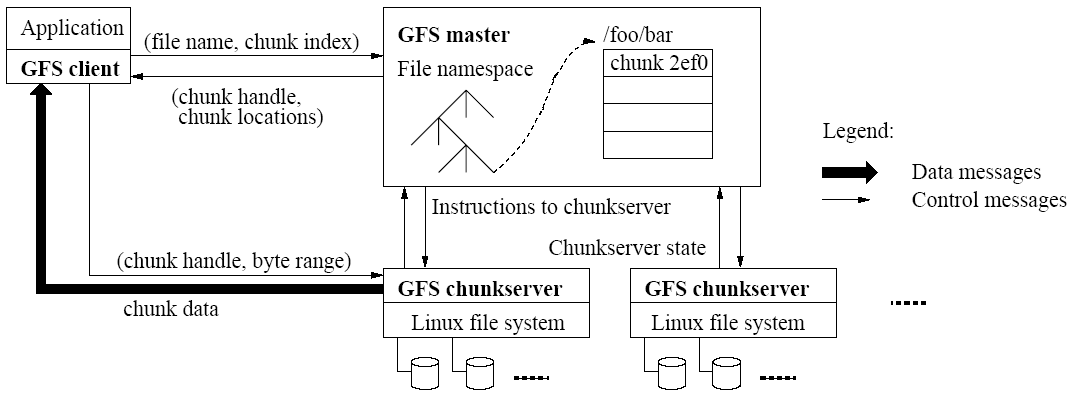 Client Read
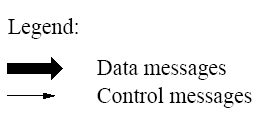 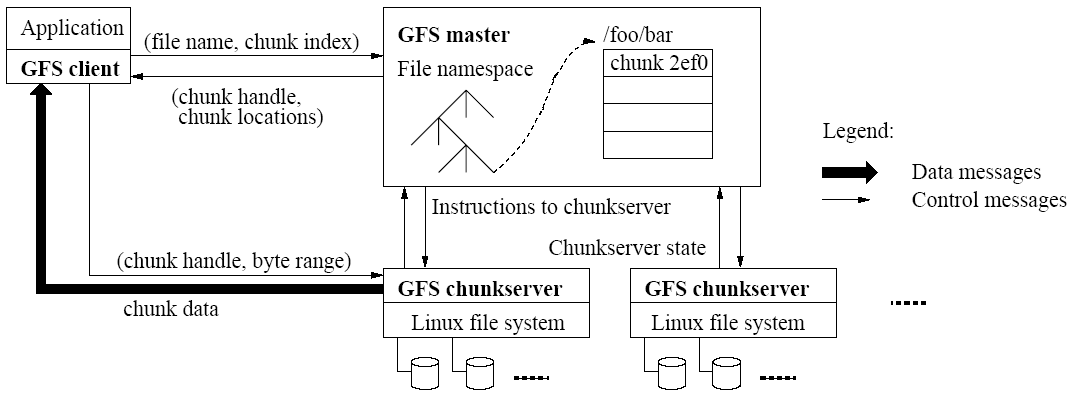 Using fixed chunk size, translate filename & byte offset to chunk index.
Send request to master
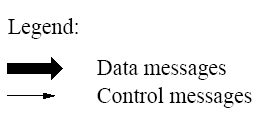 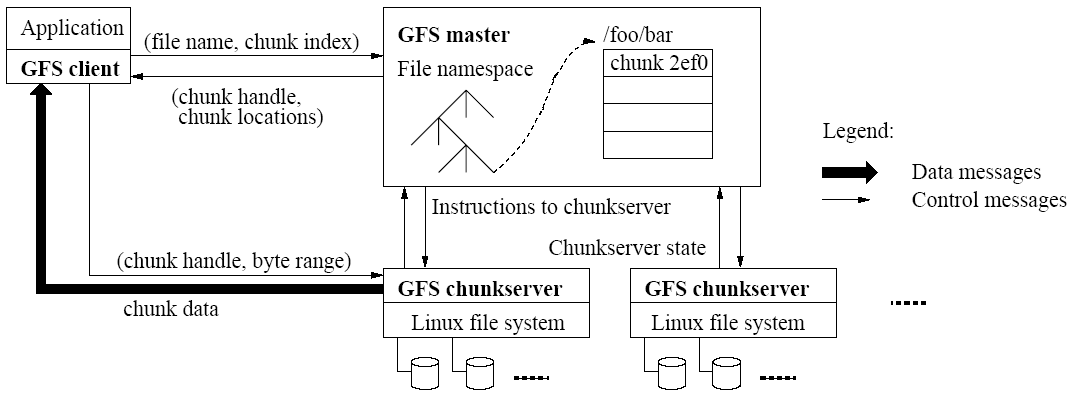 Replies with chunk handle & location of chunkserver replicas (including which is ‘primary’)
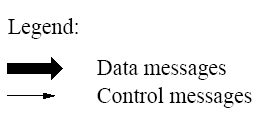 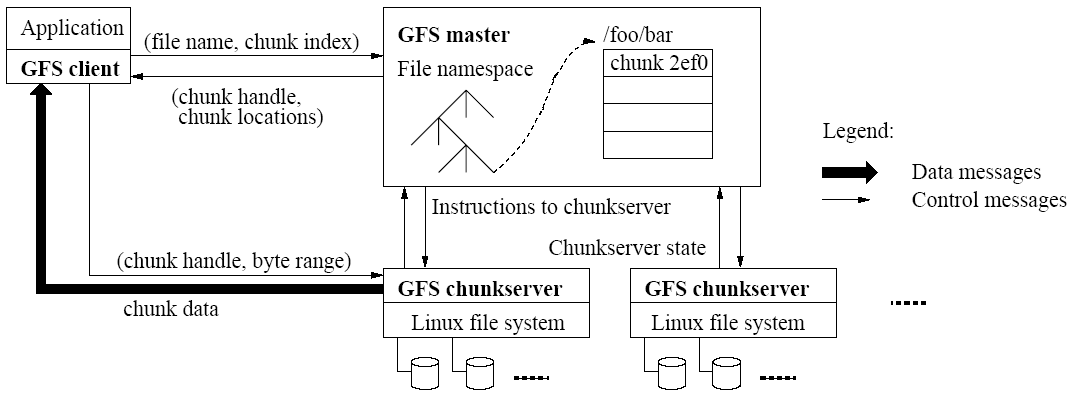 Cache info 
using filename & chunk index as key
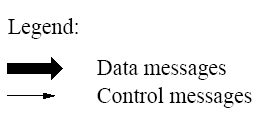 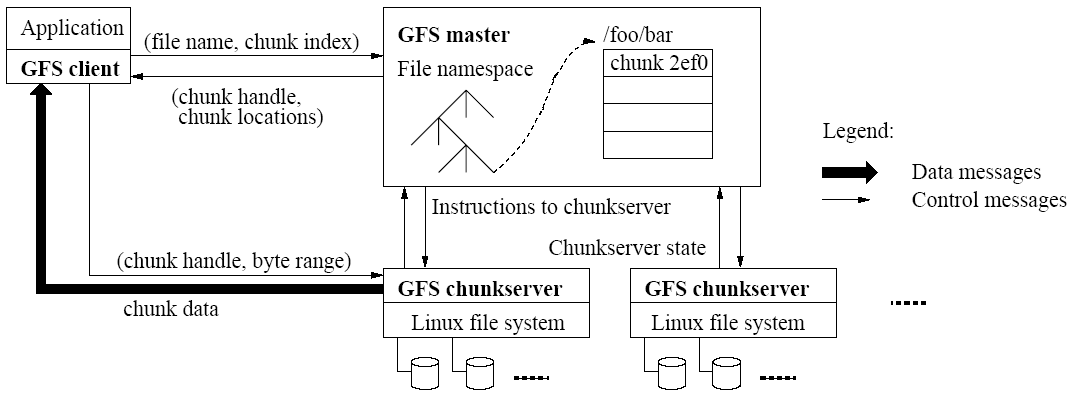 Request data from nearest chunkserver
“chunkhandle & index into chunk”
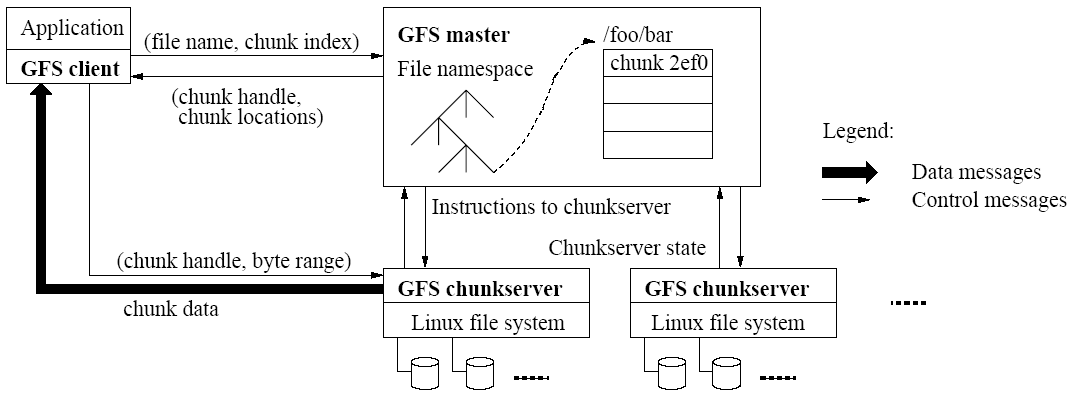 No need to talk more
About this 64MB chunk
Until cached info expires or file reopened
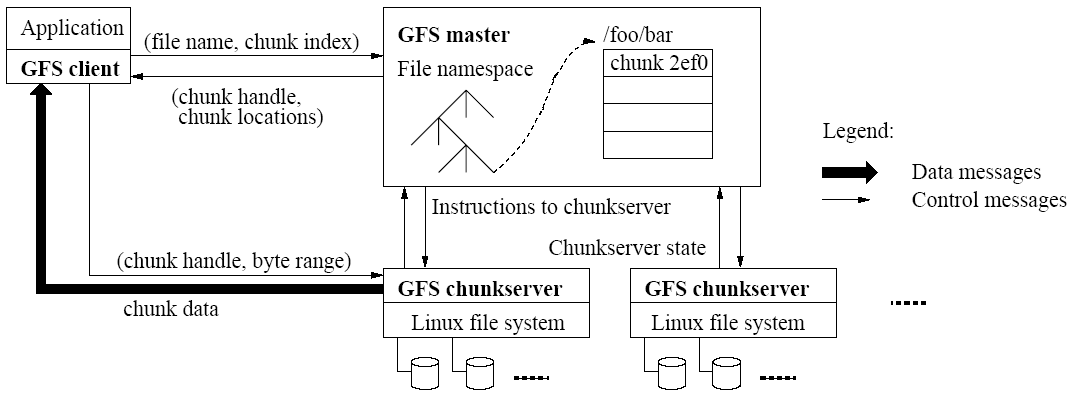 Often initial request asks about
Sequence of chunks
Lease, mutation και ροή δεδοµένων
Mutation είναι κάθε αλλαγή στα δεδομένα ενός αρχείου και εφαρμόζεται σε όλα τα αντίγραφα του.
Objective
Ensure data consistency
Minimize load on master
O master δίνει lease σε ένα replica -> primary και διαχειρίζεται τα mutation στα υπόλοιπα αντίγραφα.
Η ρoή δεδομένων διαχωρίζεται από τη ροή ελέγχου.
Τα mutations διαδίδονται σειριακά από ένα chunkserver στον κοντινότερο με pipelining.
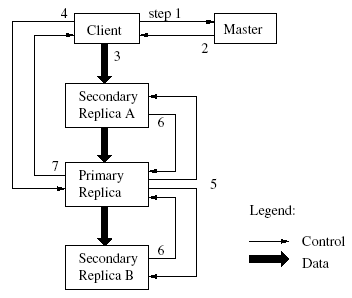 Client write
Current lease holder?
Write request
3a. data
identity of primary
location of replicas
(cached by client)
Operation completed
Operation completed
or Error report
3b. data
Primary assign s/n to mutations
Applies it
Forward write request
3c. data
Operation completed
Atomic Appends
Google uses large files as queues between multiple producers and consumers
Same control flow as for writes, except…
Client pushes data to replicas of last chunk of
file
Client sends request to primary
Common case: request fits in current last chunk:
 Primary appends data to own replica
 Primary tells secondaries to do same at same byte offset in theirs
Primary replies with success to client
Atomic Appends
When data won’t fit in last chunk:
 Primary fills current chunk with padding
Primary instructs other replicas to do same
Primary replies to client, “retry on next chunk”
If record append fails at any replica, client
retries operation
So replicas of same chunk may contain different data - even duplicates of all or part of record data
What guarantee does GFS provide on success?
 Data written at least once in atomic unit
Lease, mutation και ροή δεδοµένων (Αποθήκευση)
Master
Client
Chunkserver
Chunkserver
Chunkserver
Lease, mutation και ροή δεδοµένων (Ανάγνωση)
Master
Client
Chunkserver
Chunkserver
Chunkserver
Consistency (1)
Changes to namespace (i.e., metadata) are
Atomic
 Done by single master server!
 Master uses log to define global total order of namespace-changing operations
Consistency (2)
Changes to data are ordered as chosen by a
Primary
 All replicas will be consistent
 But multiple writes from the same client may be interleaved or overwritten by concurrent operations from other clients
Record append completes at least once, at
offset of GFS’s choosing
Applications must cope with possible duplicates
Consistency Model
Consistent = all clients see same data
Consistency Model
Defined = consistent + clients see full effect of mutation
Key: all replicas must process chunk-mutation requests in same order
Consistency Model
Different clients may see different data
Διαχείριση namespace και locking
Υπάρχει αντιστοίχιση μεταξύ ενός αρχείου και του πλήρους pathname του.
Read lock.
Write lock.
Παράλληλες αλλαγές στο ίδιο directory.
Τοποθέτηση αντιγράφων
Μεγιστοποίηση αξιοπιστίας και διαθεσιµότητας δεδοµένων.
Μεγιστοποίηση χρήσης bandwidth.
Ο χρήστης μπορεί να επιλέξει τον αριθμό των επιπλέον αντιγράφων (replicas).
Ισορροπία δεσµευµένων πόρων
Νέα αντίγραφα τοποθετούνται σε κόµβους µε σχετικά ελαφρύ φορτίο.
΄Ισος καταµερισµός δηµιουργιών αρχείων ανά chunkserver.
Καταµερισµός αντιγράφων.
Ο master δίνει προτεραιότητα στην αντιγραφή.
Garbage collection
Μετονοµασία αρχείου προς διαγραφή.
Περιοδικός έλεγχος για τη διαγραφή τους.
Stale replica detection
Chunk version number
Αυξάνεται µε κάθε αλλαγή
Παλιά αντίγραφα αφαιρούνται από το µηχανισµό garbage collection
Υψηλή διαθεσιµότητα
Γρήγορη ανάρρωση από σφάλματα.
Πολλαπλά αντίγραφα.
Αντιγραφή της κατάστασης του master.
Ακεραιότητα δεδοµένων
Δεν είναι σωστό και πρακτικό να γίνεται έλεγχος μεταξύ των chunks
Χρήση checksums
Έλεγχος δεδοµένων πριν µεταφερθούν
Περιοδική εξέταση για corrupted chunks
What If the Master Reboots?
Replays log from disk
Recovers namespace (directory) information
Recovers file-to-chunk-ID mapping
 Asks chunkservers which chunks they hold
 Recovers chunk-ID-to-chunkserver mapping
If chunk server has older chunk, it’s stale
Chunk server down at lease renewal 
If chunk server has newer chunk, adopt its version number
Master may have failed while granting lease
What if chunk server fails?
Master notices missing heartbeats
 Master decrements count of replicas for all chunks on dead chunkserver
Master re-replicates chunks missing replicas in background
– Highest priority for chunks missing greatest number of replicas
Read Performance
Write Performance
Record-Append Performance
Hadoop HDFS
Hadoop Distributed File System (HDFS) είναι το πρωτεύον αποθηκευτικό σύστημα που χρησιμοποιείται από όλες τις εφαρμογές Hadoop.
Το HDFS διασπάει το δεδομένα σε blocks και δημιουργεί αντίγραφα τους σε διαφορετικούς υπολογιστικούς κόμβους για να επιτύχει αξιόπιστους και υπερβολικά γρήγορους υπολογισμούς .
Φροντίζει για τα αντίγραφα και την τοπικότητα των δεδομένων
Ξεκίνησε σαν open source υλοποίηση του GFS
Πλεονεκτήματα του Hadoop HDFS
Κατανεμημένο αποθηκευτικό σύστημα πολύ μεγάλου μεγέθους.
10.000 κόμβοι.
100.000.000 αρχεία.
10PB αποθηκευτικός χώρος.
Βασίζεται σε φθηνό Hardware.
Κρατούνται αντίγραφα ασφαλείας των αρχείων ώστε να αντιμετωπίζονται οι βλάβες.
Ανίχνευση βλαβών και ανάκτηση.
Είναι βελτιστοποιημένο για Batch processing
Οι τοποθεσίες των δεδομένων είναι διακριτές έτσι ώστε οι υπολογισμοί να μεταφέρονται εκεί που βρίσκονται τα δεδομένα
Παρέχει πολύ υψηλό συνολικό εύρος ζώνης
Ο χώρος αποθήκευσης μπορεί να βρίσκεται σε ετερογενή λειτουργικά συστήματα.
Βασικές αρχές του HDFS
Ο χώρος των αρχείων είναι ενιαίος για όλο το cluster
Επιβλέπει την συνέπεια των δεδομένων
 Βασίζεται στο μοντέλο Write-once-read-many
 Υποστηρίζεται στα αρχεία μόνο η διαδικασία append 
  Τα αρχεία διασπώνται σε blocks
 Τυπικό μέγεθος block 128 MB.
 Κάθε block αντιγράφεται σε πολλαπλούς κόμβους δεδομένων (DataNodes).
Τα δεδοµένα δεν γράφονται απευθείας στο δίσκο. Πρώτα αποθηκεύονται σε buffer.
Βασίζεται σε έξυπνους πελάτες (Clients).
Οι Clients μπορούν να βρουν την τοποθεσία των  blocks
 Οι Client προσπελαύνουν τα δεδομένα απευθείας στους  DataNodes
Η αρχιτεκτονική του HDFS
Cluster Membership
NameNode
2. BlockId, DataNodes
1. filename
Secondary
NameNode
Client
3.Read data
Cluster Membership
NameNode : Maps a file to a file-id and list of MapNodes
DataNode  : Maps a block-id to a physical location on disk
SecondaryNameNode: Periodic merge of Transaction log
DataNodes
NameNode - DataNode
NameNode
DataNode
Metadata στην μνήμη 
Όλα τα μεταδεδομένα φυλάσσονται στην κύρια μνήμη RAM
Δεν χρησιμοποιείται paging στα μεταδεδομένα 
Είδη μεταδεδομένων
Η λίστα των αρχείων
Η λίστα των Blocks για κάθε αρχείο
Η λίστα των DataNodes που περιέχουν το κάθε block 
Ιδιότητες αρχείων, πχ ώρα δημιουργίας, αριθμός αντιγράφων κλπ
Καταγραφή συμβάντων
Καταγράφονται δημιουργίες αρχείων, διαγραφές αρχείων κλπ
Εξυπηρετητής Block
Τα δεδομένα αποθηκεύονται στο τοπικό σύστημα αρχείων (π.χ. ext3) 
Αποθηκεύονται μεταδεδομενα του κάθε block (π.χ. CRC) 
Μεταφέρει δεδομένα και μεταδεδομένα στους Clients.
Αναφορά Block
Περιοδικά στέλνει μια αναφορά με όλα τα υπάρχοντα blocks στον  NameNode 
Διευκολύνει το Pipelining των δεδομένων 
Προωθεί δεδομένα σε άλλους κόμβους
Εγγραφή – Ανάγνωση στο HDFS
Write Data Pipelining
Ο Client λαμβάνει μια λίστα από DataNodes στους οποίους θα δημιουργηθούν τα αντίγραφα του block
Ο Client γράφει το block στον πρώτο DataNode
Ο Πρώτος DataNode προωθεί τα δεδομένα στον επόμενο DataNode του με Pipeline
Όταν όλα τα δεδομένα έχουν γραφτεί ο Client συνεχίζει την εγγραφή του επόμενου block του αρχείου
NameΝode αντίγραφα Blocks
Η στρατηγική που ακολουθείται 
Ένα αντίγραφο στον τοπικό κόμβο.
Δεύτερο αντίγραφο στο ίδιο rack 
Τρίτο αντίγραφο σε απομακρυσμένο rack 
Επιπλέον αντίγραφα τοποθετούνται σε τυχαίους κόμβους
Οι Clients διαβάζουν από το πλησιέστερο αντίγραφο
Replication
Datanodes
2
1
1
1
2
4
5
2
3
3
3
4
4
5
5
Rack 1
Rack 2
Η ορθότητα των δεδομένων
Η χρήση Checksums για την επικύρωση δεδομένων
	– χρήση CRC32
Κατά την δημιουργία αρχείων
	– ο Client υπολογίζει το checksum κάθε 512 bytes
	– οι DataNodes αποθηκεύουν τα checksums
Κατά την πρόσβαση των αρχείων
	– ο Client λαμβάνει τα δεδομένα και το checksum από τον DataNode
	– εάν η επικύρωση αποτύχει  τότε ο Client δοκιμάζει άλλο κόμβο
Βλάβη στον NameNode
A single point of failure
Η καταγραφή των συναλλαγών αποθηκεύεται σε πολλαπλούς καταλόγους
Έναν κατάλογο στο τοπικό σύστημα αρχείων
Έναν κατάλογο σε απομακρυσμένο σύστημα αρχείων
Rebalancer
Σε περίπτωση που κάποιος datanode βρεθεί µε πλεόνασµα αντιγράφων τότε το φορτίο µοιράζεται αυτόµατα.
Σκοπός: όλοι οι δίσκοι των DataNodes να έχουν το ίδιο ποσοστό δεδομένων
Συνήθως τρέχει όταν νέοι DataNodes προστίθενται στο σύστημα.
ο Cluster παραμένει λειτουργικός όταν εκτελείται ο Rebalancer.
ο Rebalancer τίθεται σε αναμονή όταν υπάρχει μεγάλη κίνηση στο δίκτυο.
Είναι ένα εργαλείο Command line.
Τι δεν κάνει το HDFS
Transactional data? (e.g. concurrent reads and writes to the same data)
Εδώ το HDFS θα χρειαστεί να αποθηκεύει τα δεδομένα ένα file κάθε εγγραφή.
Structured data? (e.g. record oriented views, columns)
Τα metadata είναι μόνο σε μορφή καταλόγων και ονομάτων αρχείων
Relational data? (e.g. indexes)
Δεν υποστηρίζει αναζητήσεις.
Ότι δεν κάνει το HDFS το κάνει η HBase (BigTable)...
BigTable
Το Bigtable αποτελεί ένα κατανεμημένο σύστημα αποθήκευσης για τη διαχείριση μεγάλης ποσότητας ημι-δομημένων δεδομένων και προσανατολισμένο στην κλιμακωσιμότητα (scalability)
Χρησιμοποιείται από την Google
Analytics, Google Earth, web indexing, κλπ
Κλειστού κώδικα
OSDI’06
Χαρακτηριστικά
Μεγάλο εύρος εφαρμογών
Batch processing εφαρμογές
Εφαμογές χαμηλής καθυστέρησης για χρήστες
Κλιμακωσιμότητα
Υψηλή απόδοση
Υψηλή διαθεσιμότητα
Δυνατότητα χρήσης σε συνδυασμό με MapReduce
Εκτελείται σε μέσου κόστους υλικό
Μοντέλο δεδομένων
Είναι ένας αραιός, κατανεμημένος, πολυδιάστατος πίνακας
Διευθυνσιοδοτείται από:
Κλειδί γραμμής
Κλειδί στήλης
Χρονοσφραγίδα
Κάτι σαν συντεταγμένες <x,y>
Κάθε κελί περιέχει ένα σύνολο bytes
Value
(row,column,time)
Γραμμές (rows)
Το κλειδί απότελείται από ένα αλφαριθμητικό
Οι ενεργειες πάνω σε μία γραμμή είναι ατομικές
Λεξικογραφική ταξινόμηση με βάση τα κλειδιά
Όλος ο πίνακας αποτελείται από (δισ/τρισ/κλπ)εκατομμύρια λεξικογραφικά ταξινομημένες γραμμές.
Προσοχή: το row key είναι το μόνο πεδίο που γίνεται indexed στον BigTable
Αναζήτηση σε όλα τα άλλα πεδία γίνεται με full table scan
Στήλες (columns)
Ομαδοποίηση σε column families. Σπάσιμο σε column families ανάλογα το application
Μικρός αριθμός από column families (πχ ~100)
Άπειρος αριθμός από columns
Μορφή family:qualifier
Ο έλεγχος πρόσβασης γίνεται με βάση τα column families
Χρονοσφραγίδες (timestamps)
Πολλαπλές εκδόσεις των ίδιων δεδομένων
Πραγματικός χρόνος ή
Καθορισμένος από το χρήστη
Οι πιο πρόσφατες εκδόσεις είναι ευκολότερα προσβάσιμες
Ρύθμιση για την διατήρηση των
Τελευταίων Χ εκδόσεων ή
Όλες τις εκδόσεις των τελευταίων Χ εβδομάδων
Παράδειγμα
rowkey: URL
Γιατί είναι ανάποδα γραμμένο?
Π.χ.	gr.ntua.www
			gr.ntua.cslab.www
			gr.ntua.dblab.www
Column families
Contents: Χωρίς column id. Το value είναι τα html contents (πολλές εκδόσεις)
Anchor: Έχει column id το url του link. Value είναι το κείμενο του link.
Ερώτηση: πως μπορώ να βρω όλες τις στήλες των οποίων το όνομα είναι cnnsi.com?
API 1/2
βασικές λειτουργίες βάσεων Δεδομένων:
Put(row_key, column_key,timestamp,value): βάλε μια τιμή σε ένα κελί.
Get(row_key) : επέστρεψε όλα τα κελιά για μια γραμμή
Get(row_key, column_key, timestamp): επέστρεψε ένα συγκεκριμένο κελί
Scan(start_row_key, end_row_key): επέστρεψε όλα τα κλειδιά μεταξύ start_key και end_key
API 2/2
Δεν υποστηρίζει joins!!! (κάντο με MapReduce εάν θες)
Δεν υποστηρίζει get(column_key) σκέτο: θα πρέπει να ξέρεις το row_key
No multi-row transactions
Atomic single-row writes
Optional atomic single-row reads
Αρχιτεκτονική
Αποτελείται από:
Την βιβλιοθήκη client
Ένα master server
Πολλούς tablet servers
Στηρίζεται πάνω στα:
Google filesystem
SSTable
Chubby
Tablets
Το ευρος των τιμών χωρίζεται σε tablets
Tablet: Ένα «ορθογώνιο κομμάτι» του πίνακα που περιέχει όλες τις γραμμές και στήλες μεταξύ δυο τιμών start και end.
Αποτελείται από πολλά SSTables
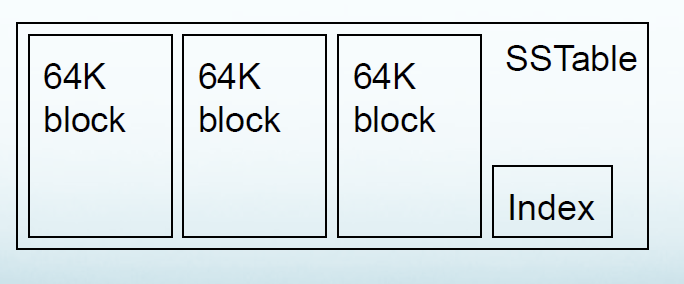 SSTable:
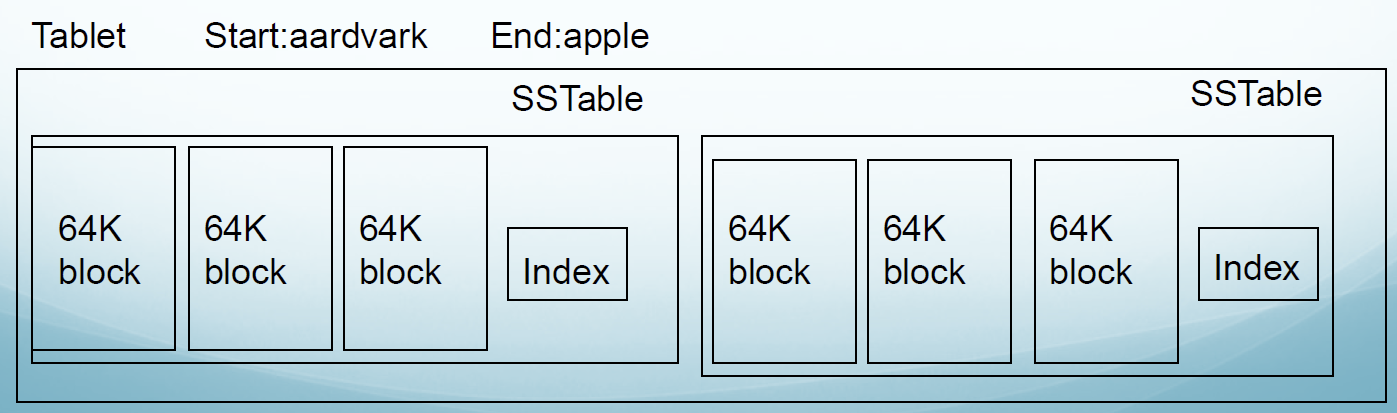 Tablet:
Αρχιτεκτονική
Master
Client
Έλεγχος
Chubby
Δεδομένα
library
library
GFS
GFS
SSTable
SSTable
Tablet server
Tablet server
Master
Ανάθεση tablet σε κάποιον tablet server
Εντοπισμός νέων tablet servers
Εξισσόροπηση φόρτου
Συλλογή σκουπιδιών από το GFS
Διαχείριση schema
Δεν περνάνε δεδομένα από αυτόν
Τρέχει μαζί με τον Master του GFS.
Tablet server
Διαχείριση ενός συνόλου tablets
Από δεκάδες μέχρι μερικές χιλιάδες
Εξυπηρέτηση αιτήσεων ανάγνωσης και εγγραφής
Διαίρεση των tablets που έχουν μεγαλώσει υπερβολικά (διαδικασία compaction)
Αρχικά υπάρχει ένα μόνο tablet ανά πίνακα το οποίο διαιρείται όταν γίνει περίπου 100-200 MB
Μπορούν να προστεθούν/αφαιρεθούν δυναμικά
SSTable
Format αρχείου της Google
Μέγεθος τάξης MB (πχ 128MB)
Μπορεί να είναι και όλο στην RAM
Ταξινομημένα δεδομένα
Αντιστοιχεί κλειδιά σε τιμές
Αποτελείται από blocks τάξης KB (πχ 64ΚΒ)
Ένα «ειδικό» block περιέχει index για γρήγορη αναζήτηση
Σε περίπτωση που το SSTable είναι στον δίσκο, με το index block σε μια αναζήτηση βρίσκεται το block με 2 disk accesses.
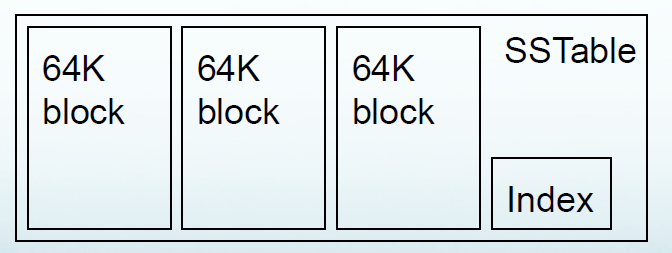 Chubby
Κατανεμημένο locking service
Quorum από περιττό αριθμό servers
Paxos - like Algorithm (επίλυση διαφωνιών)
Υψηλή διαθεσιμότητα
Χρησιμοποιείται για:
υπηρεσίες lock (atomic transactions)
Εξασφάλιση λειτουργίας master
Αποθήκευση σημαντικών πληροφοριών(π.χ. schema)
Ανακάλυψη νέων tablet servers
Πληροφορίες ελέγχου πρόσβασης
Οργάνωση των tablets
Ιεραρχία τριών επιπέδων για την αποθήκευση της πληροφορίας
Ένα αρχείο στο chubby περιέχει την τοποθεσία του root tablet
Το root tablet περιέχει πληροφορίες για το που βρίσκονται τα tablets ενός ειδικού πίνακα METADATA (1st METADATA) και δεν διαιρείται ποτέ
Ο METADATA πίνακας περιέχει τις πληροφορίες για όλα τα υπόλοιπα tablets που περιέχουν τα δεδομένα του πίνακα
Οργάνωση των tablets
Table
METADATA
ROOT
a row
Chubby
Οι clients κάνουν cache το location. Στην χειρότερη (λάθος cache), με 6 network msgs βρίσκουν το location.
A row
Ανάθεση των tablets
Κάθε tablet ανατίθεται σε ένα tablet server
Ο master είναι υπεύθυνος για την ανάθεση τους
Ελεγχει την κατάσταση κάθε server περιοδικά
Το Chubby χρησιμοποιείται για την παρακολούθηση των tablet servers
Κατά την έναρξη ενός Master
Lock στο Chubby, ls στο dir, επικοινωνία με κάθε live server για να βρει ποια tablets είναι ήδη assigned, διάβασμα του METADATA
Ξεκίνημα Master
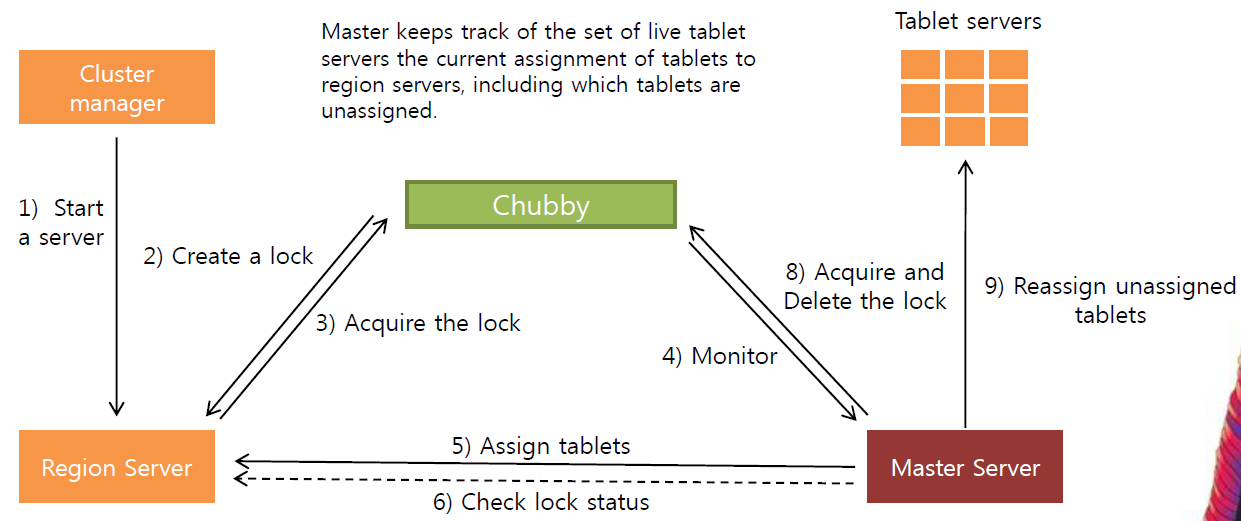 Μοίρασμα των tablets
Χρησιμοποιείται το GFS για την μόνιμη αποθήκευση των δεδομένων ενός tablet
Ένα commit log χρησιμοποιείται για τις ενημερώσεις
Οι πιο πρόσφατες διατηρούνται σε ένα memtable στη μνήμη RAM
Όταν ένα tablet ανακτάται τότε οι πληροφορίες του συγχωνεύονται με αυτές του memTable
Κάνει recovery από το log (WAL)
Εξυπηρέτηση αιτήσεων
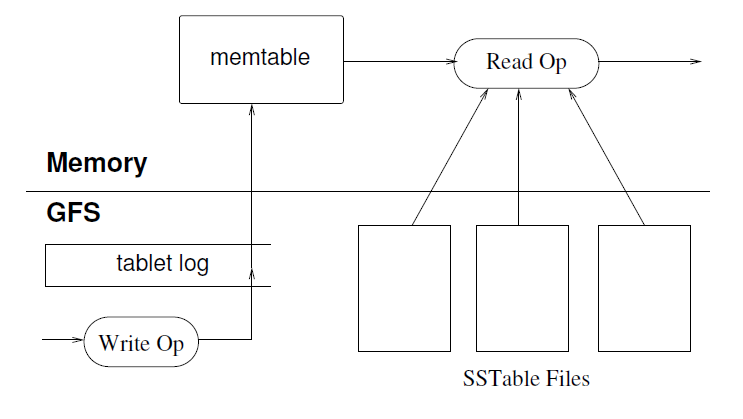 Εγγραφή δεδομένων
Έλεγχος του είδους της εγγραφής και των δικαιωμάτων του χρήστη
Οι αλλαγές καταγράφονται στο commit log
Το memtable ενημερώνεται όταν ολοκληρωθεί η εγγραφή
Εγγραφή δεδομένων
write
memtable
Commit Log
SSTable
SSTable
SSTable
Συμπύκνωση (compaction)
Όταν το memtable μεγαλώσει αρκετά:
Minor  compaction
Σταματάει να χρησιμοποιείται
Δημιουργείται ένα νέο
Το αρχικό εγγράφεται ως SSTable στο GFS
Major compaction: περιοδικά τα SSTables συγχωνευονται
Αποφεύγεται η δημιουργία πολλών αρχείων από πολλά minor compactions
Συμπύκνωση
write
memtable
Major Compaction
Minor Compaction
Commit Log
SSTable
SSTable
SSTable
SSTable
SSTable
Ανάγνωση δεδομένων
Έλεγχος του είδους της ανάγνωσης και των δικαιωμάτων του χρήστη
Η ανάγνωση πραγματοποιείται σε συνδυασμένα δεδομένα από το SSTable και του memtable
Ανάγνωση δεδομένων
memtable
read
Commit Log
SSTable
SSTable
SSTable
Βελτιώσεις
Locality groups
Με χρήση τους ομαδοποιούνται τα column families
Ένα ξεχωριστό SSTable δημιουργειται για καθένα
Διευκολύνουν την διαχείριση των πινάκων
Βελτιώσεις
Συμπίεση
Ο χρήστης μπορεί να καθορίσει το επίπεδο της
Εφαρμόζεται σε κάθε SSTable block ξεχωριστά
Ταχύτητα εναντίον μεγάλης συμπίεσης (φτηνοί δίσκοι)
Δεν απαιτείται αποσυμπίεση ολοκληρου του αρχείου
Λόγοι 10/1 σε σχέση με τυπικό zip 3/1 επειδή τα δεδομένα που είναι «κοντά» μοιάζουν μεταξύ τους.
Βελτιώσεις
Caching
Πραγματοποιείται σε δύο επίπεδα
Η Scan Cache διατηρεί τα ζευγη key-value(υψηλό επίπεδο)
Η Block Cache διατηρεί ολόκληρα blocks από το SSTable(χαμηλό επίπεδο)
Βελτιώσεις
Bloom filters
Ο χρήστης καθορίζει αν θα χρησιμοποιηθούν
Χρησιμοποιείται για να καθοριστεί αν κάποιο SSTable περιέχει δεδομένα από συγκεκριμένο row χωρίς να το ανακτήσουμε
Με λίγο αποθηκευτικό χώρο παραπάνω μπορούμε να αποκλείουμε αμέσως μεγάλο αριθμό sstables.
Πιθανά false positives: Σε αυτή την περίπτωση απλά δεν θα βρει κάτι στο sstable.
Ποτέ false negatives: ότι δεν βρίσκει, σίγουρα δεν υπάρχει.
Δημιουργούνται βάση locality group
Παράδειγμα Bloom Filter
Array of m bits
K hash functions 
Empty set -> all 0s
Add element: k hash functions -> k positions set to 1
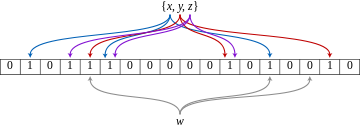 Παράδειγμα Bloom Filter
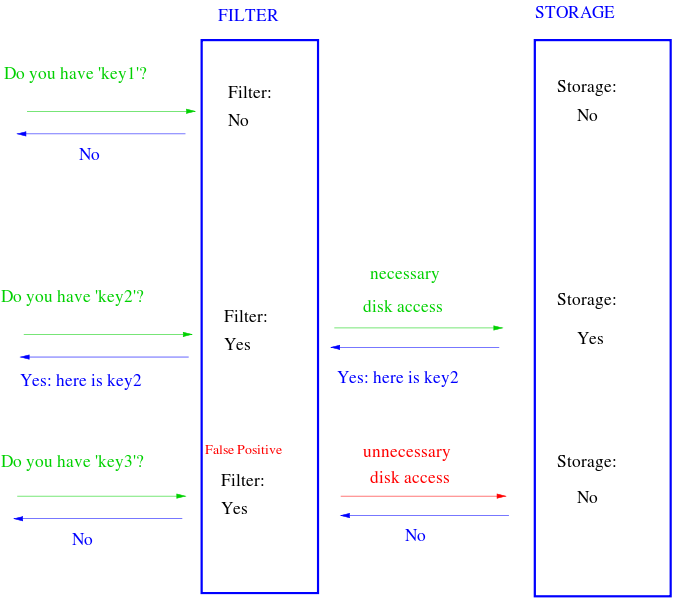 Βελτιώσεις
Υλοποιήση του commit log
Υπάρχει μόνο ένα ανά tablet server (και όχι ανά tablet)
Αλλιώς θέλαμε πολλά ταυτόχρονα ανοιχτά αρχεία ανά server
Βελτιώνει την απόδοση, αλλά προκαλεί προβλήματα σε περίπτωση σφάλματος
Tablets γίνονται re-assign σε πολλούς νέους servers
Χρειάζονται όλοι να σκανάρουν όλο το log για να βρουν τα tablets που τους ενδιαφέρουν (για REDO/UNDO)
Ταξινόμηση βάσει του key
Σπάσιμο του commit log σε 64ΜΒ chunks για παραλληλοποίηση του sorting
Όλες οι αλλαγές ενός tablet βρίσκονται κοντά: μόνο ένα disk seek και seq. read για recovery ενός tablet
HBase
Κλώνος του Bigtable
Ανοιχτού κώδικα
Apache project
«Συνοδεύει» το Hadoop
HDFS αντί GFS
Μπορεί να χρησιμοποιηθεί από το Hadoop MapReduce
Java
Αντιστοιχίες
BigTable
HBase
Master
TabletServer
SSTable
Tablet
Chubby
GFS
HMaster
Region Server
Hfile (περίπου)
TableRegion
Zookeeper
HDFS
Ερωτήσεις?